Рéмбрандт Гáрменсон ван Рейн
Рембрандт Гарменсзон ван Рейн народився 15 липня 1606 року у Лейдені.
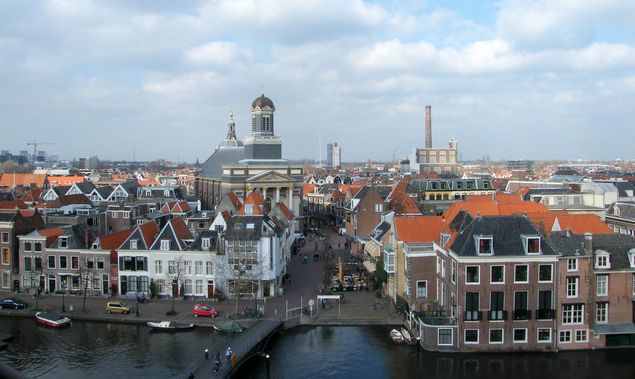 Автопортрет, 1660
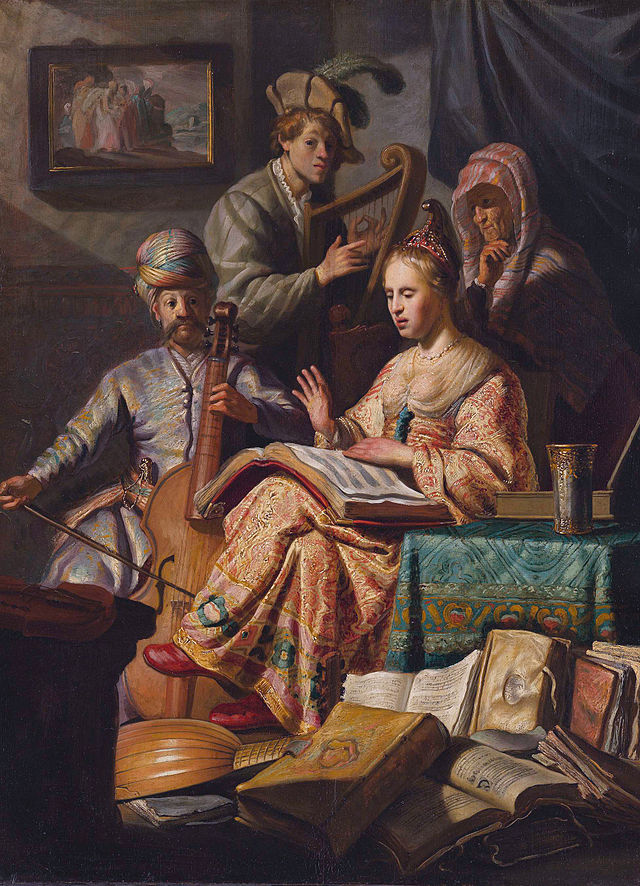 Рембрандт береться за розробку біблійних сюжетів, пише перші портрети, є навіть один морський пейзаж.
Побиття камінням Святого Стефана
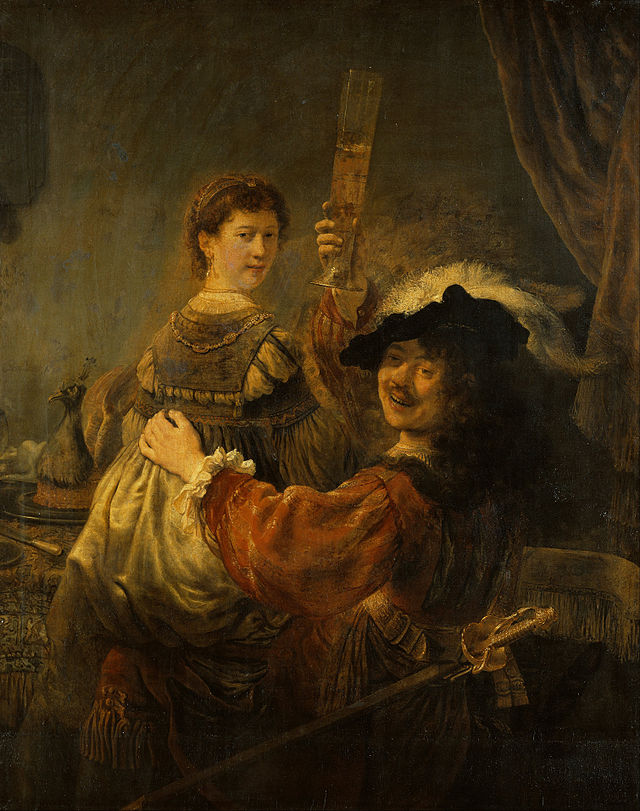 У 1631 році Рембрандт покинув майстерню у Лейдені і виїхав до Амстердаму.
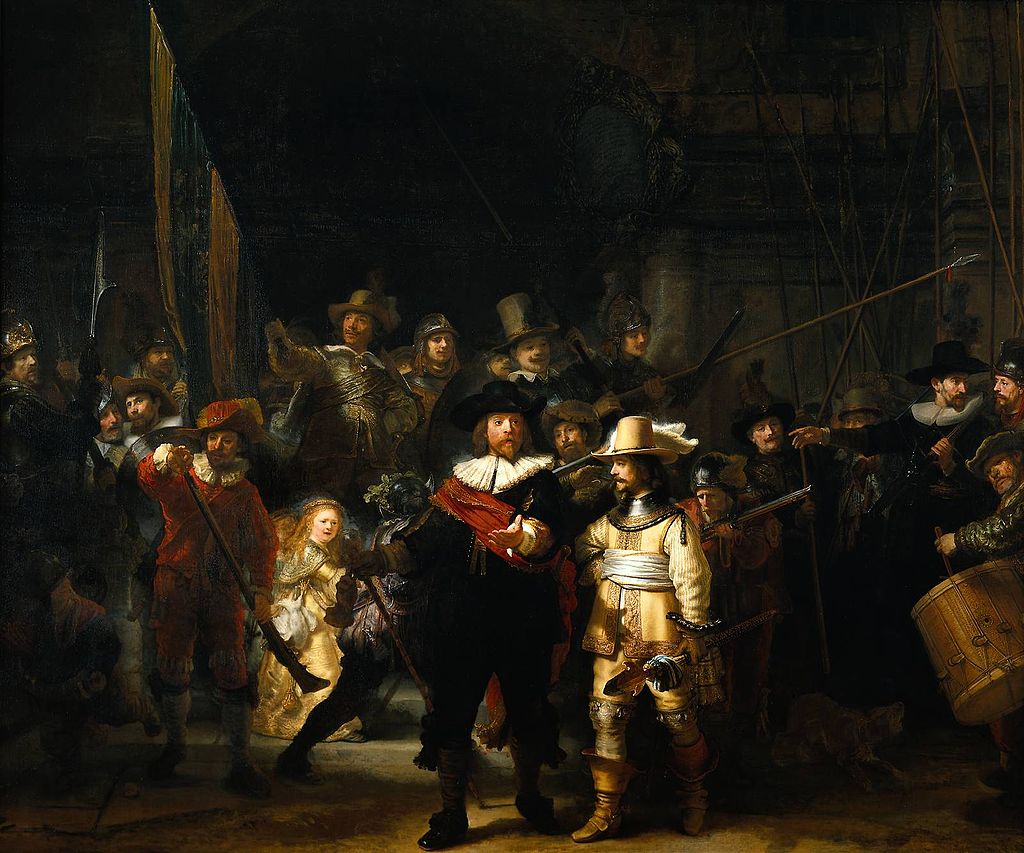 Вважають тепер шедевром і велике полотно «Нічна варта».
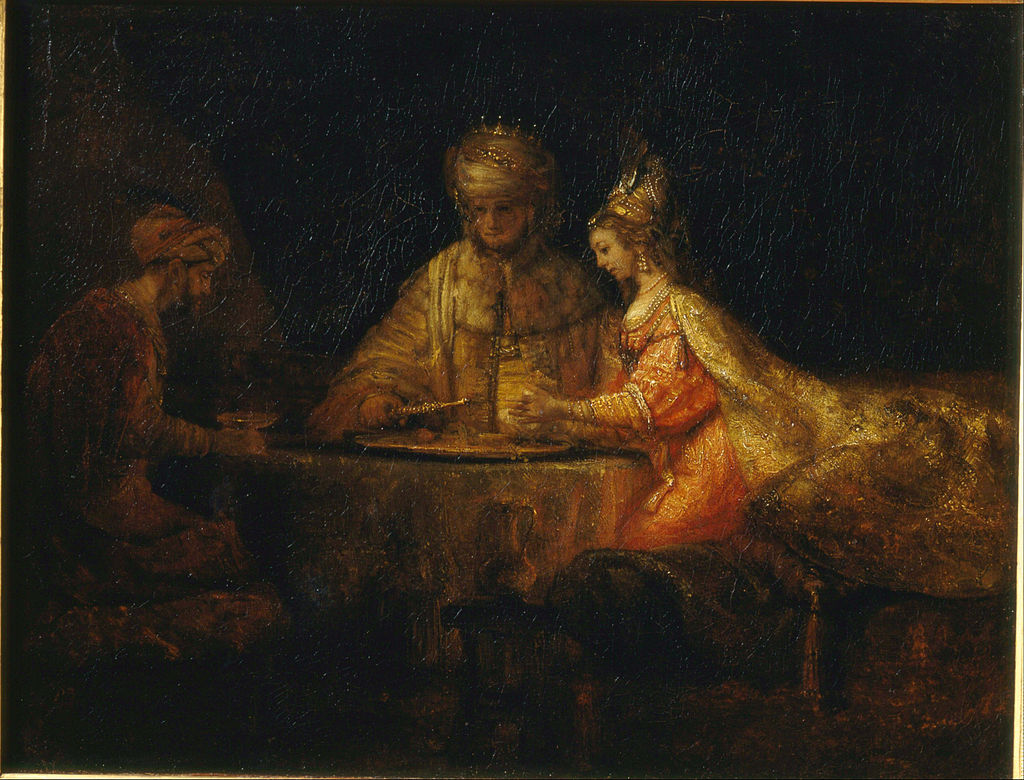 «Артаксеркс, Аман і Есфір» (1660)
«Повернення блудного сина»(близько 1666-69, Ермітаж)
Єврейська наречена
Дякую за увагу!